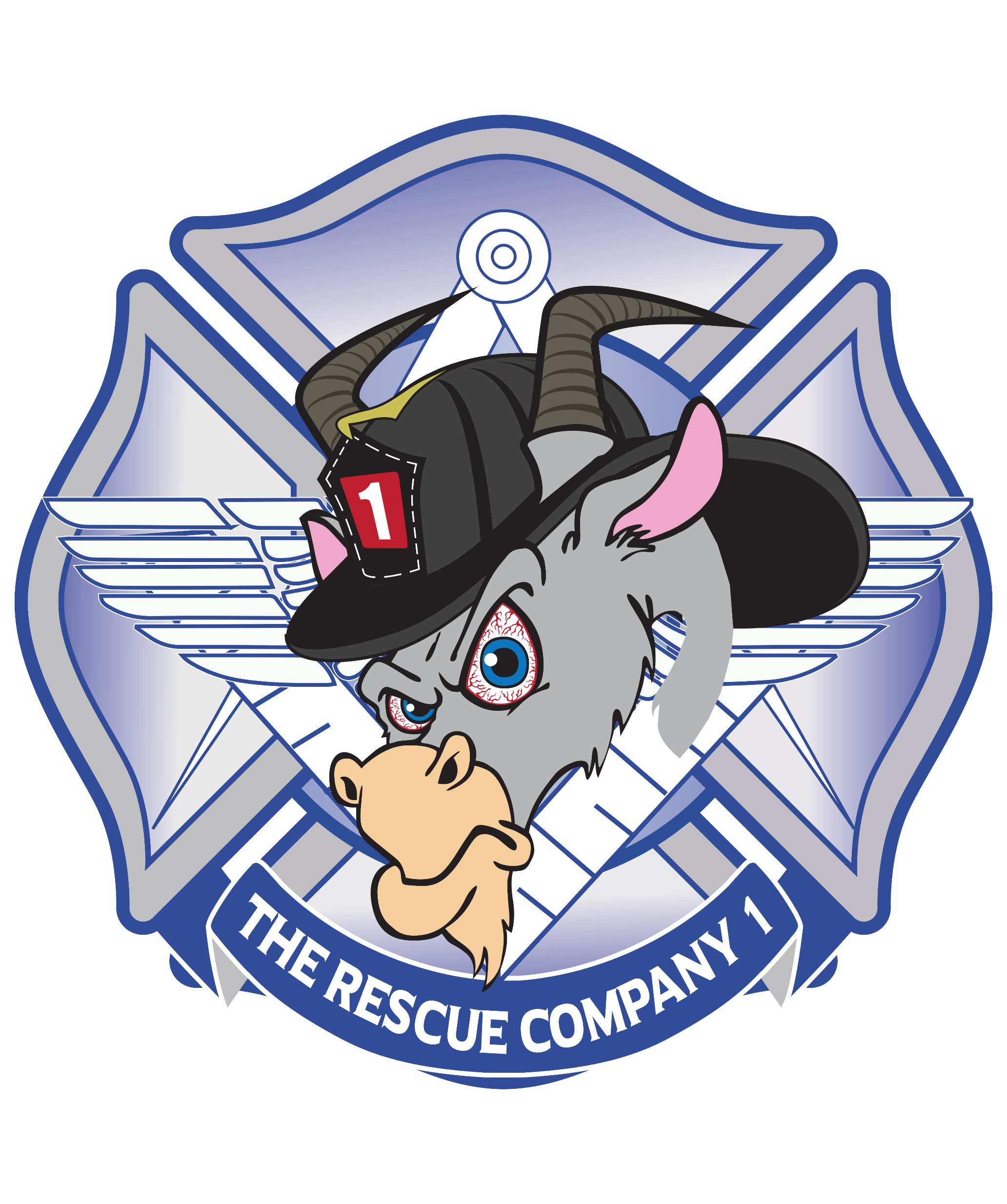 THE RESCUE COMPANY 1
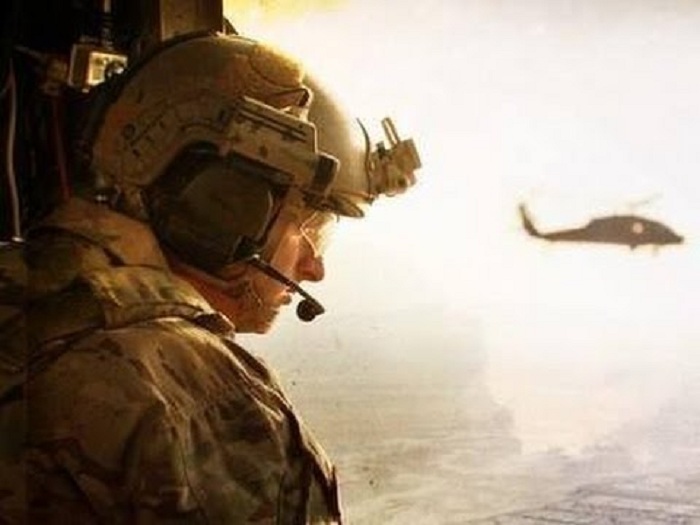 Knots, Hitches, & Bends
Knots
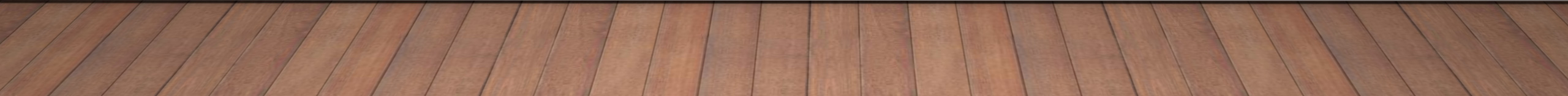 Hitch
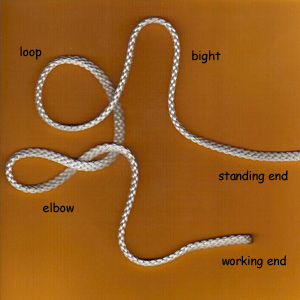 Bends
Bends are used to tie two ropes together. 
The water knot is used to tie the two ends of webbing together to create a sling. 
Also, the water knot and double fisherman's knot are really bends.
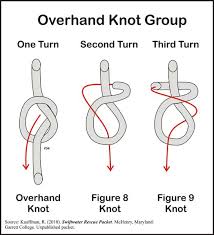 Families
Parts of a Rope
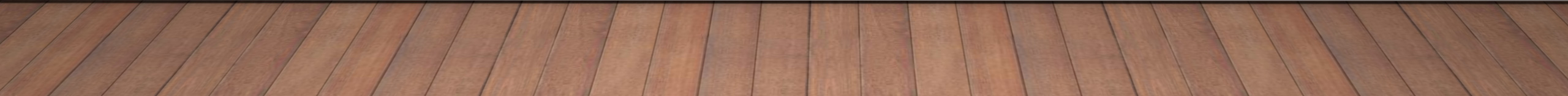 Bight
Loop
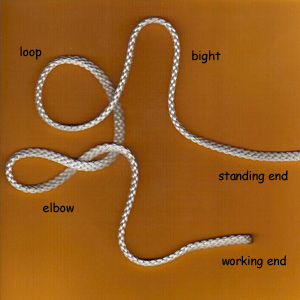 In contrast with a bight, a loop is a turn in the rope where the lines cross over each other. 
When tying a bowline, the first step is to make a loop.
Working End
Standing End
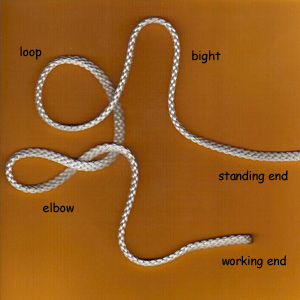 The standing part of a rope includes all the rope excluding the working end.
Running End
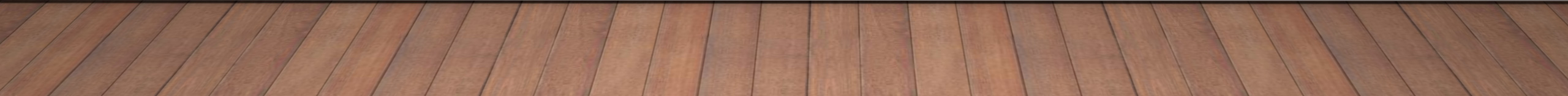 Tying Considerations
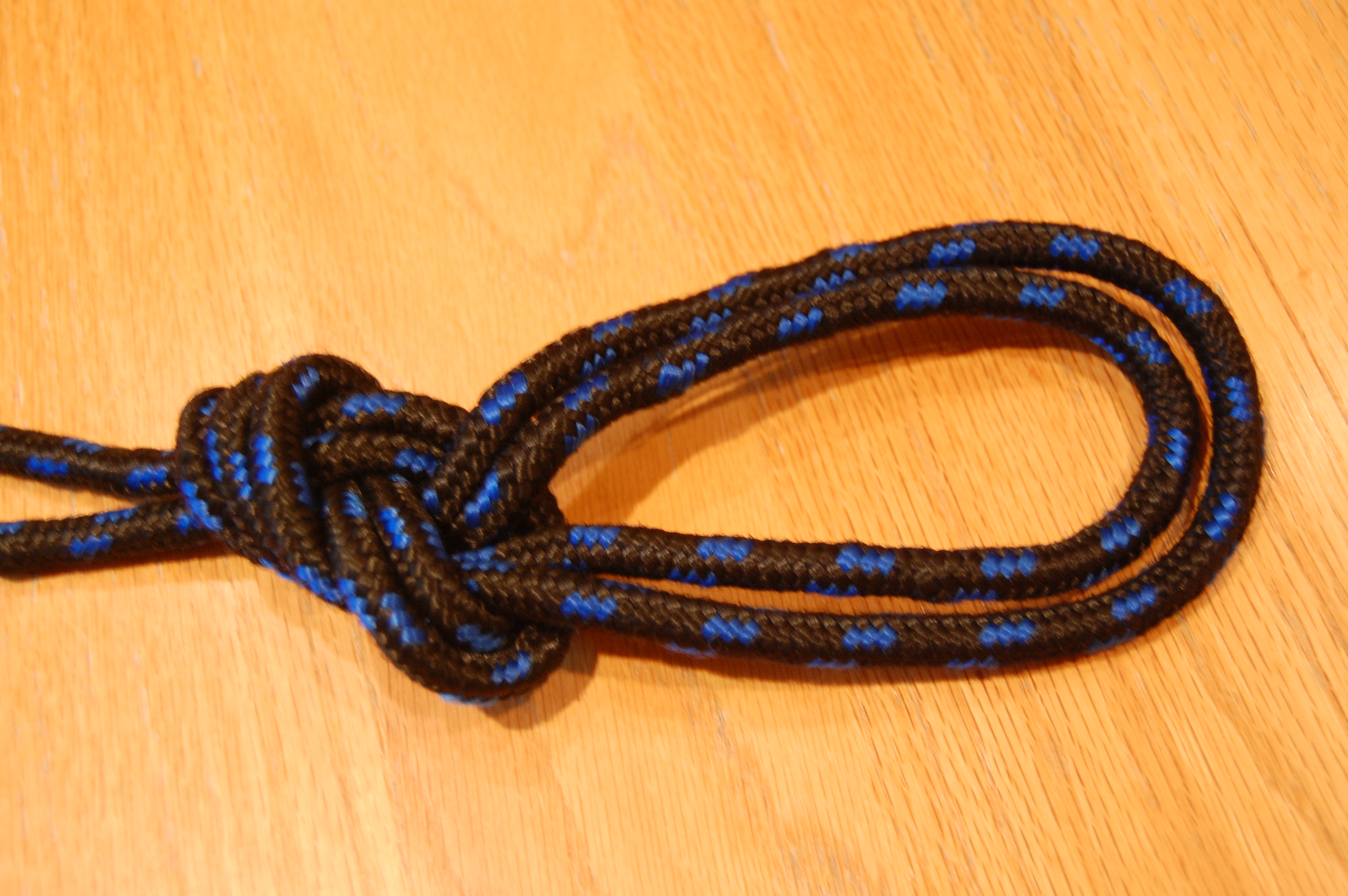 Tying Considerations
Some knots are selected because they can be tied quickly and untied easily ( e.g. bowline). 
Others have a specific purpose or functions (e.g. double fisherman, Prusik, water knot).
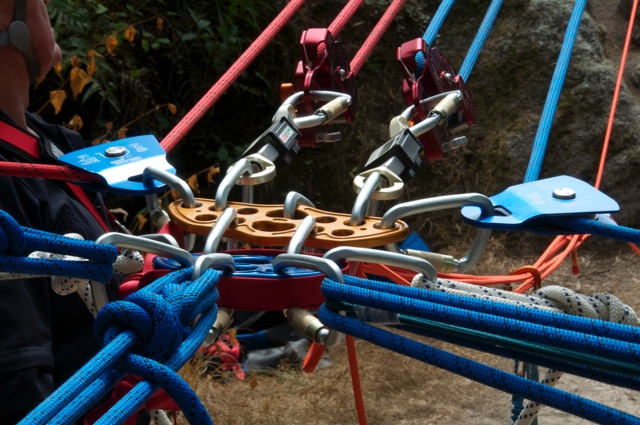 Function
Many knots are designed for specific uses and functions. 
A sheet bend and double fisherman are designed to tie two ropes together.
 A water knot is designed to tie two pieces of webbing together but not two ropes.
Function
Strength
Strength
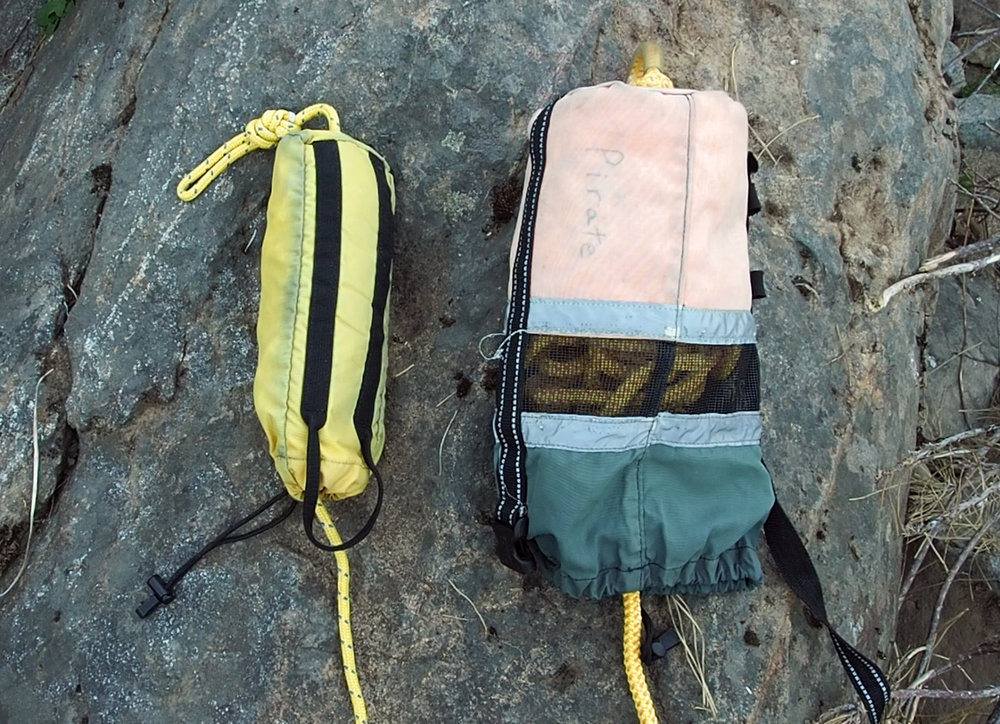 Strength
A good rule to remember is that when the object around which a rope is bent is at least four times the diameter of the rope (e.g. pulley, branch, a knot, etc)
Ease to Tie/Untie
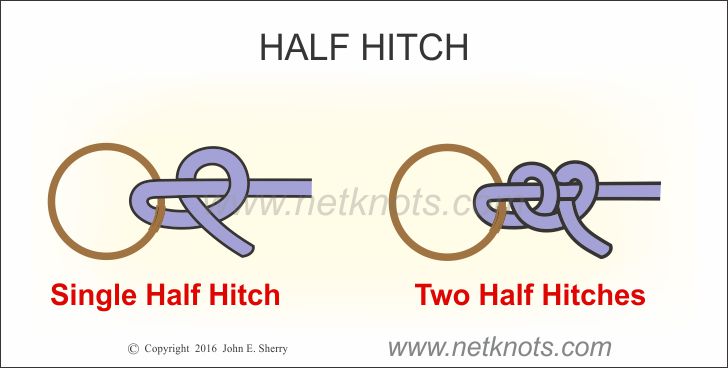 A knot should be relatively easy to tie. 
When tying a line around a post or object, the bowline is easier and quicker to tie than a figure-8 follow-through. 
In contrast, once under load, a double fisherman can be virtually impossible to untie.
Setting and Dressed
Setting and Dressed
Inspection
Amount of Rope Used
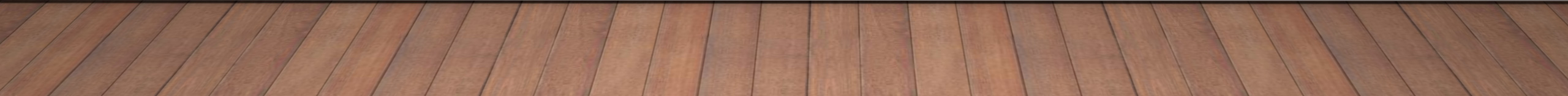 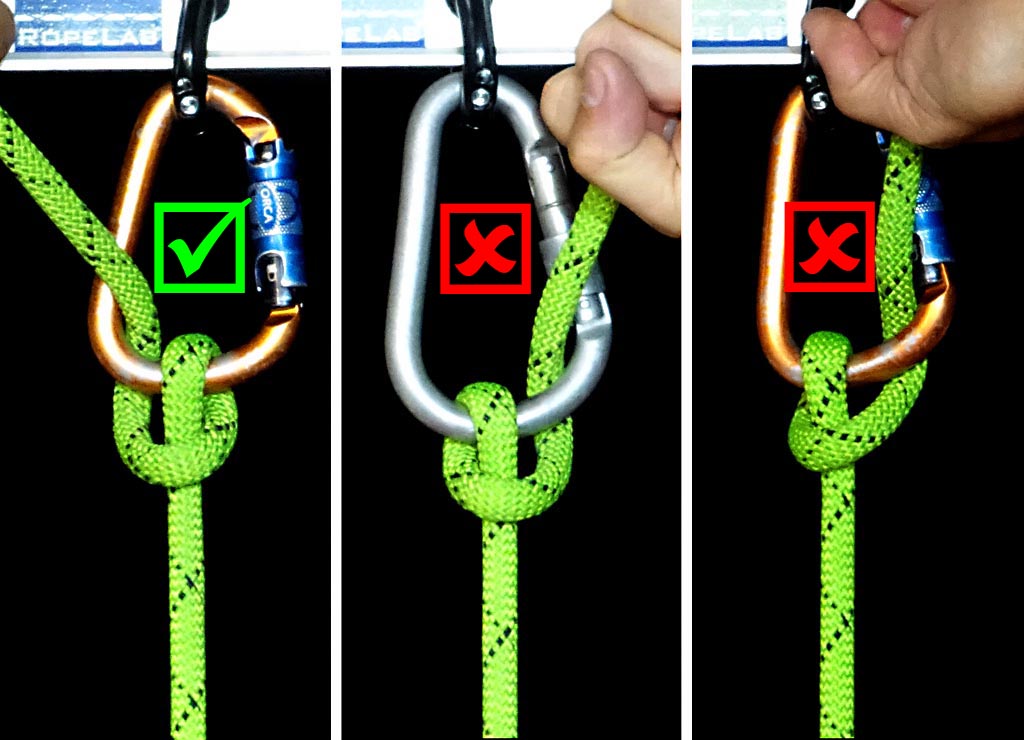 Amount of Rope Used
A simple experiment was conducted with 8mm cord. 
With a 2.5" loop, a bowline consumed 11.5 inches of cord. 
Figure eight on a bight consumed 18 inches of cord or 36% more cord than a bowline. 
The amount of rope consumed in tying the knot can affect its use.
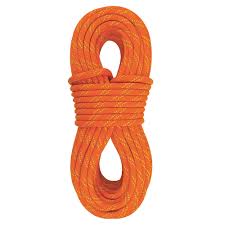 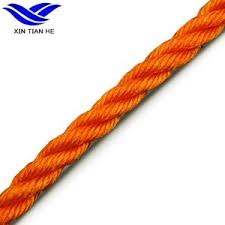 Types of a Rope
Laid
Braided 
Kernmantle
laid rope
laid rope
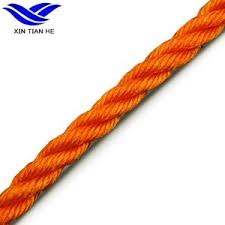 A major disadvantage of the laid rope is that abrasion cuts the outside strands which weaken the rope when that strand move inward and becomes a supporting strand.
Kernmantle
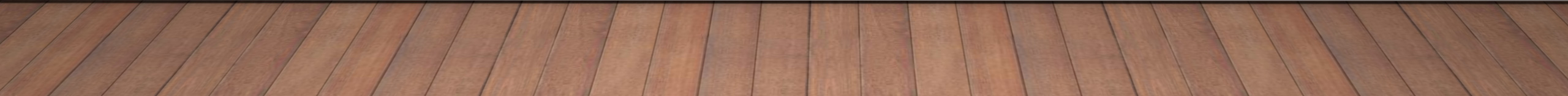 Dynamic ropes
static rope
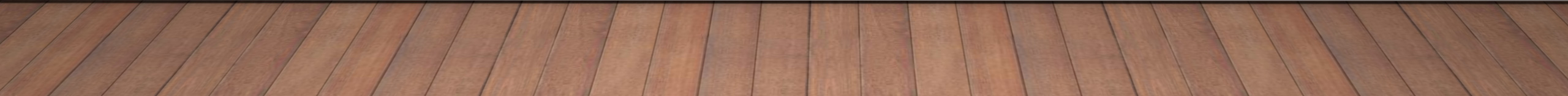 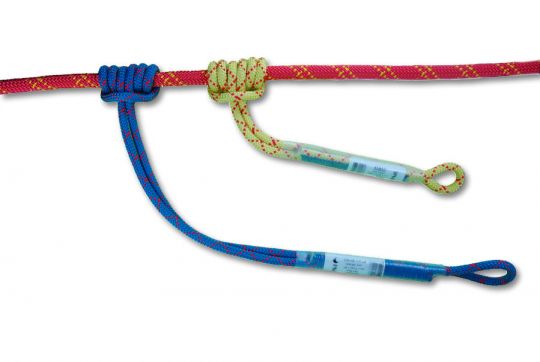 Rope construction
Ropes are constructed out of nylon, spectra, and polypropylene as well as natural and other materials.
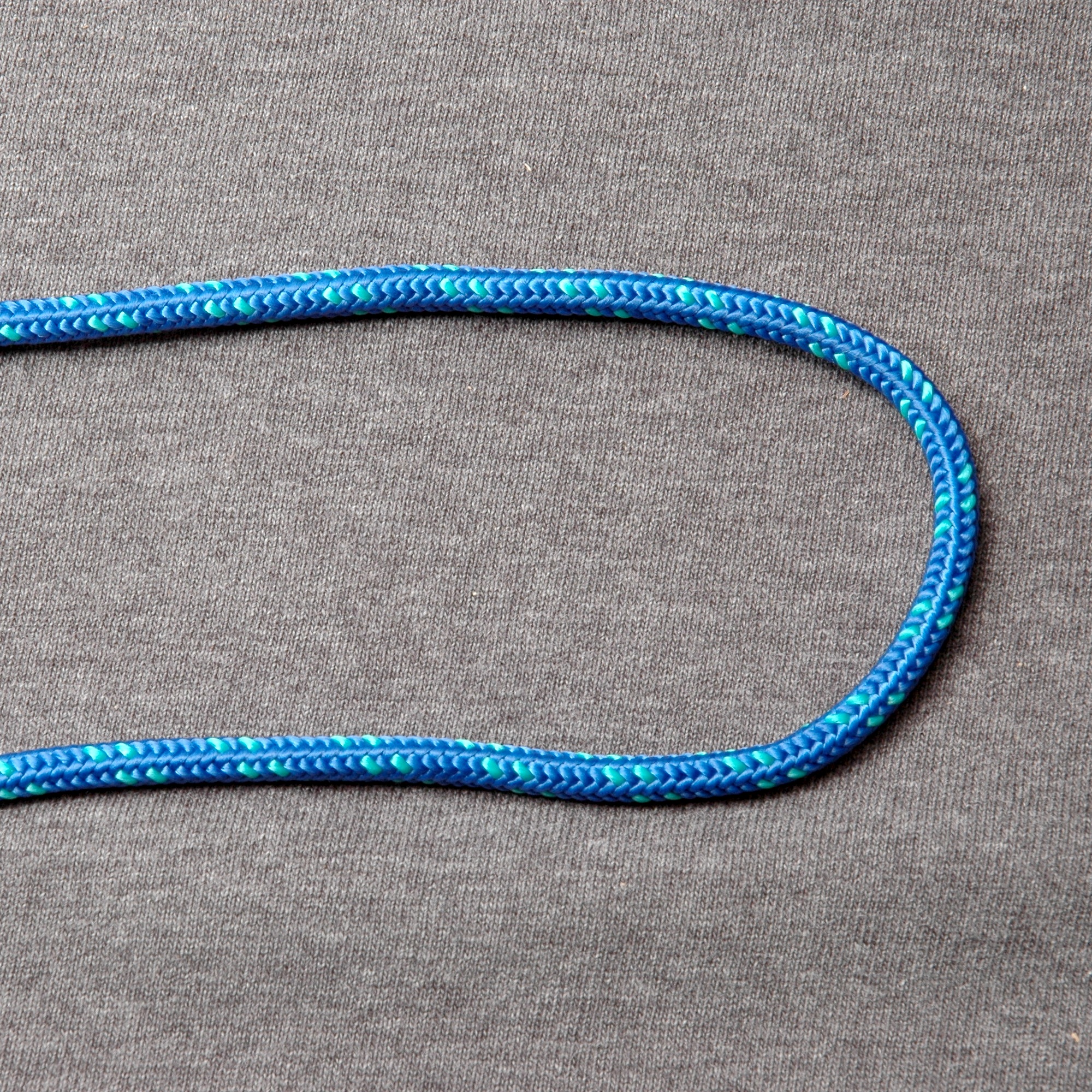 Nylon
Nylon is one of the more common materials. 
It is strong, flexible, and doesn't float in water.
Spectra
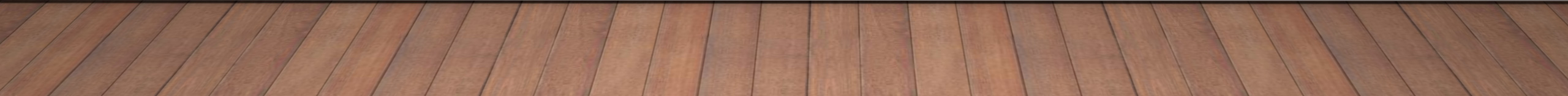 Polypropylene
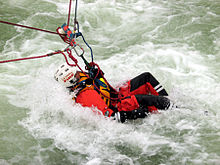 Polypropylene has less strength than nylon. 
It is inexpensive and it floats in water.